Русский языклитературное чтение
6
класс
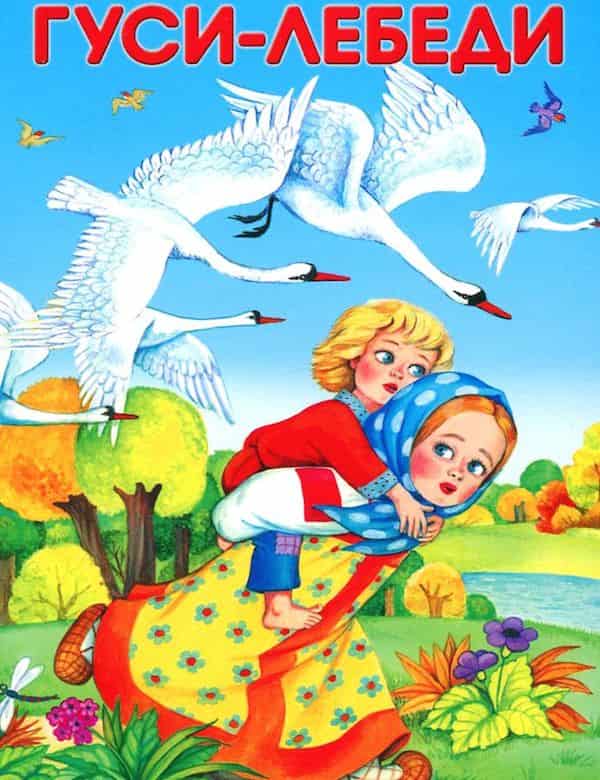 Тема: Русские народные сказки. «Гуси-лебеди».

Педагог:   Садыкова Дильдор Абдуллаевна
Сегодня на уроке мы
Познакомимся с русской народной сказкой “Гуси-лебеди”;
Вспомним, какие бывают сказки.
Закрепим слова с суффиксами, выражающими ласковое отношение.
Узнаем, чему учат нас сказки.
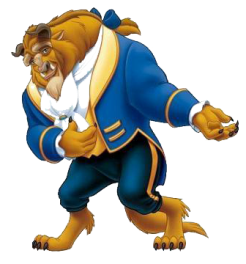 Викторина по русским народным сказкам
Найдите пары рисунков к одной сказке
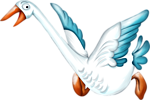 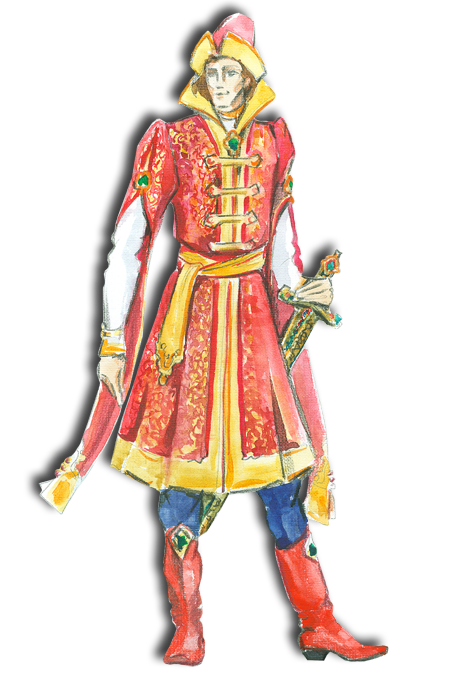 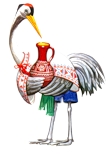 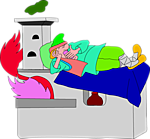 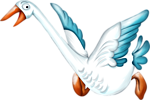 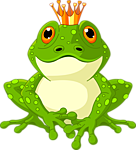 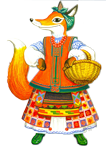 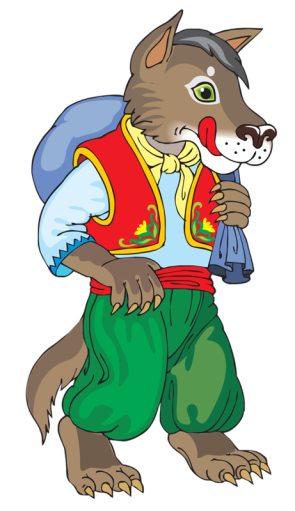 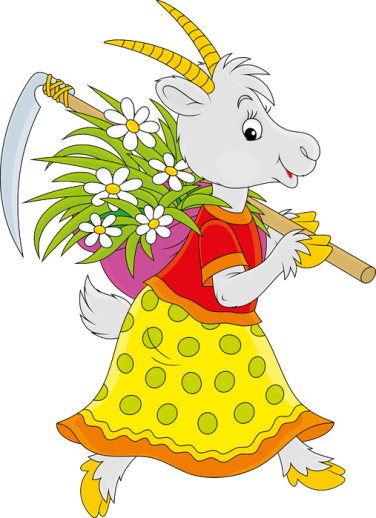 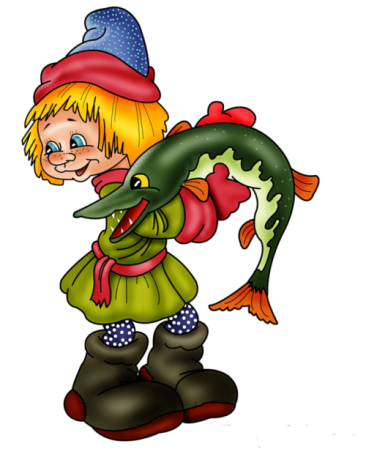 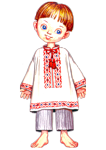 Викторина по русским народным сказкам
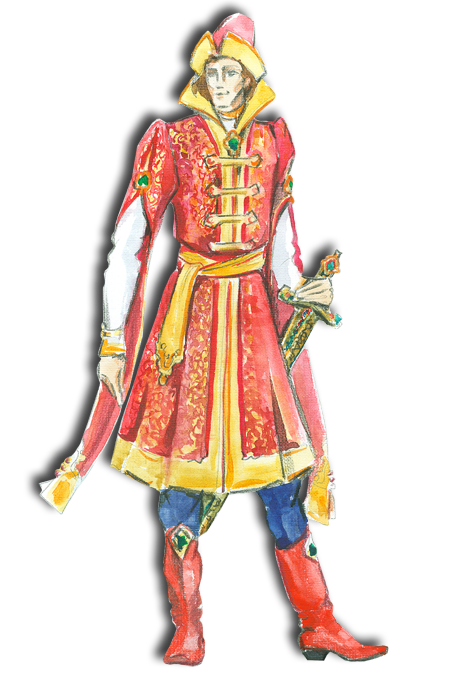 Найдите пары рисунков к одной сказке
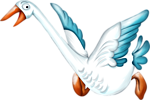 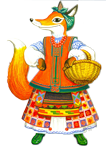 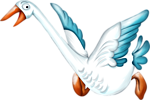 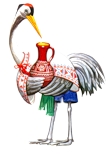 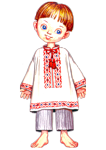 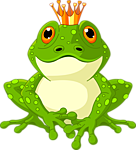 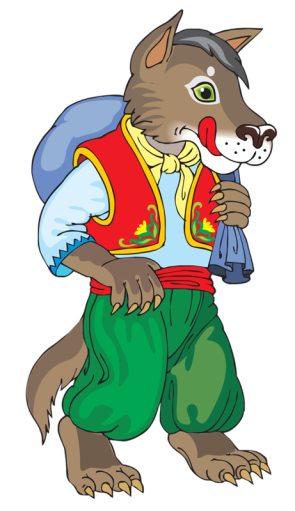 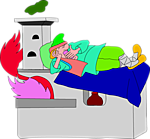 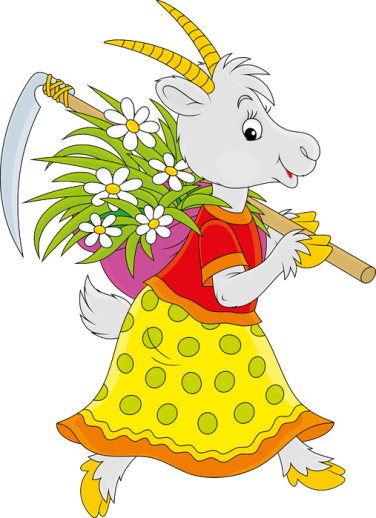 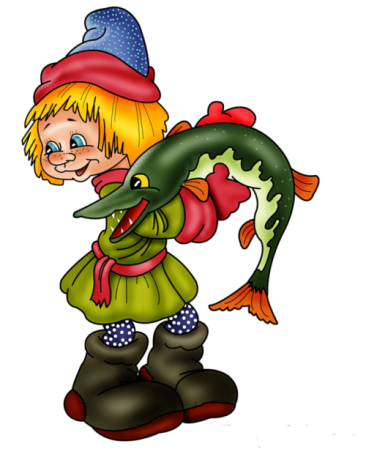 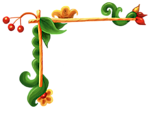 сказки
о животных
бытовые
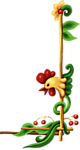 волшебные
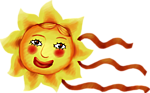 Волшебные сказки
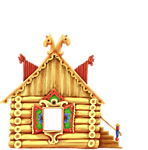 В волшебных сказках всё необыкновенно: люди, земля, реки, деревья, птицы, вещи. Всё приобретает чудесные свойства. Топор сам рубит лес, мельница мелит зерно, печка разговаривает.
– В волшебных сказках всегда добро побеждает зло, благодаря какому-нибудь чуду.
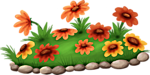 словарная работа.
Кликать – громко звать;
Кудель – пучок льна; приготовленный из пряжи;
Веретено – используется для прядения
Устьице – выходное отверстие у печи.
гостинец – sovga
пряжа – eshilgan ip
веретено – duk
изба – дом
ржаной – javdardan qilingan
загоготать (гоготать) = кричать «га-га-га» (о гусях)
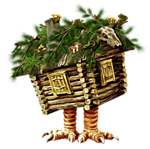 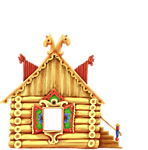 Жили мужик да баба. У них была дочка да сынок маленький. — Доченька, — говорила мать, — мы пойдем на работу, береги братца! Не ходи со двора, будь умницей — мы купим тебе платочек.
Отец с матерью ушли, а дочка позабыла, что ей приказывали: посадила братца на травке под окошко, сама побежала на улицу, заигралась, загулялась.
Налетели гуси-лебеди, подхватили мальчика, унесли на крыльях.
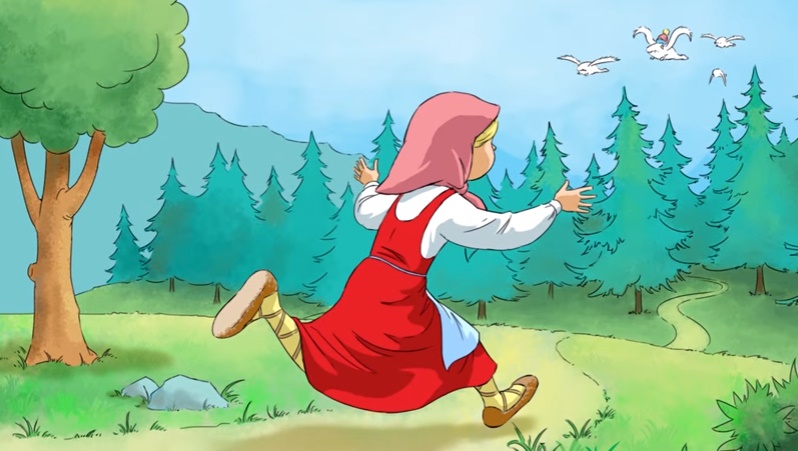 Вернулась девочка, глядь — братца нету! Ахнула, кинулась туда-сюда — нету! Выбежала она в чистое поле и только видела: метнулись вдалеке гуси-лебеди и пропали за темным лесом. Тут она догадалась, что они унесли ее братца.
Бросилась девочка догонять их. Бежала, бежала, увидела — стоит печь. — Печка, печка, скажи, куда гуси-лебеди полетели?
Печка ей отвечает: — Съешь моего ржаного пирожка — скажу. — Стану я ржаной пирог есть! У моего батюшки и пшеничные не едятся…
Печка
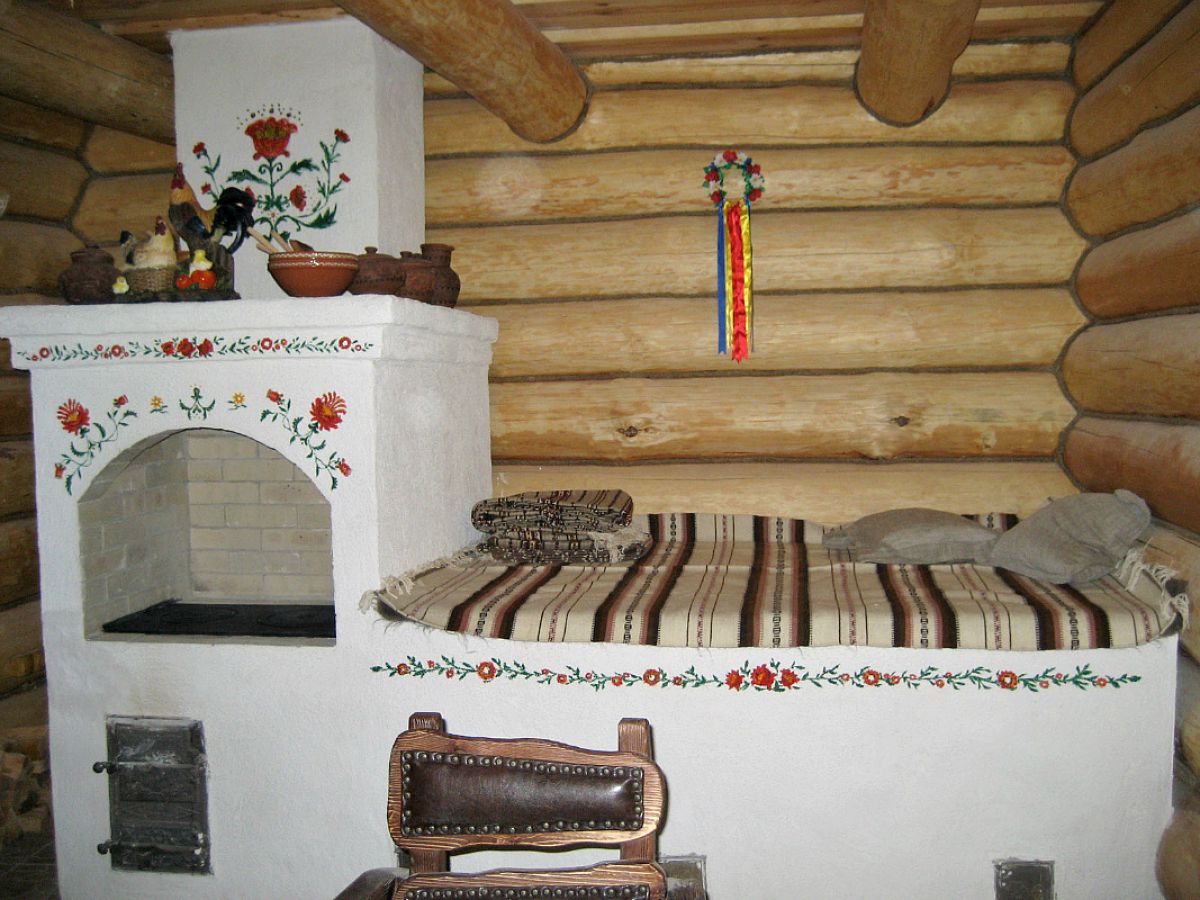 Побежала девочка дальше — стоит яблоня. 
— Яблоня, яблоня, скажи, куда гуси-лебеди полетели? — Поешь моего лесного яблочка — скажу. — У моего батюшки и садовые не едятся… Яблоня ей не сказала.
Дикие лесные яблочки
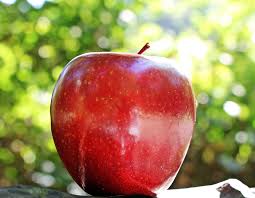 Растут в лесу, в горах, на природе.
Они маленькие и не очень сладкие.
Побежала девочка дальше. Течет молочная река в кисельных берегах.
— Молочная река, кисельные берега, куда гуси-лебеди полетели? — Поешь моего простого киселька с молочком — скажу. — У моего батюшки и сливочки не едятся…
Долго она бегала по полям, по лесам. День клонится к вечеру, делать нечего — надо идти домой. Вдруг видит — стоит избушка на курьей ножке, об одном окошке, кругом себя поворачивается. В избушке старая баба-яга прядет кудель. А на лавочке сидит братец, играет серебряными яблочками.
Избушка на курьих ножках
Девочка взяла братца и побежала.
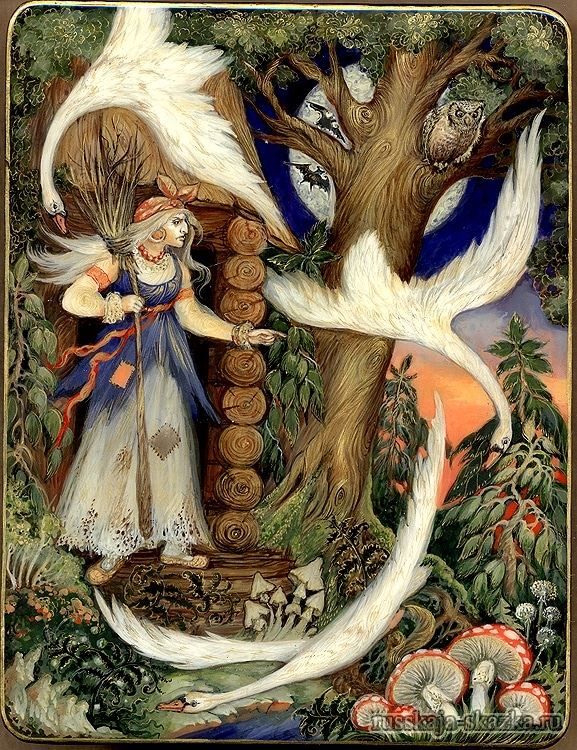 Баба-яга закричала: — Гуси-лебеди! Летите в погоню! Сестра братца унесла!..
Сестра с братцем добежала до молочной реки. Видит — летят гуси-лебеди. — Речка, матушка, спрячь меня! — Поешь моего простого киселька. Девочка поела и спасибо сказала. Река укрыла ее под кисельным бережком.
Гуси-лебеди не увидали, пролетели мимо.
Девочка с братцем опять побежала. А гуси-лебеди воротились, летят навстречу, вот-вот увидят. Что делать? Беда! Стоит яблоня… — Яблоня, матушка, спрячь меня! — Поешь моего лесного яблочка. Девочка поскорее съела и спасибо сказала.
Яблоня ее заслонила ветвями, прикрыла листами.
Гуси-лебеди не увидали, пролетели мимо.
Девочка опять побежала. Бежит, бежит, уж недалеко осталось. Тут гуси-лебеди увидели ее, загоготали — налетают, крыльями бьют, того гляди, братца из рук вырвут. Добежала девочка до печки: — Печка, матушка, спрячь меня! — Поешь моего ржаного пирожка. Девочка скорее — пирожок в рот, а сама с братцем — в печь, села в устьице.
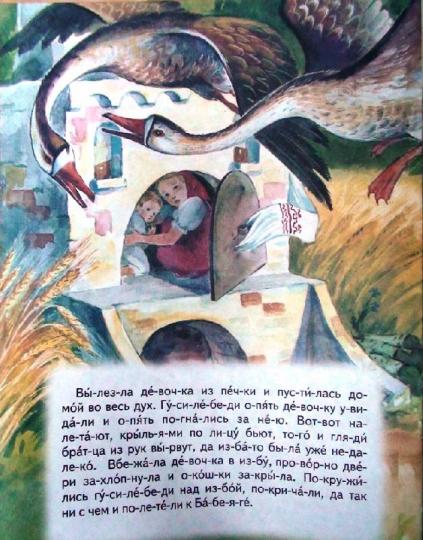 ржаной пирожок
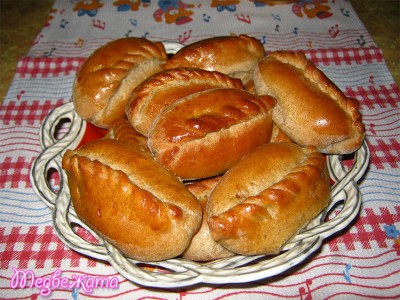 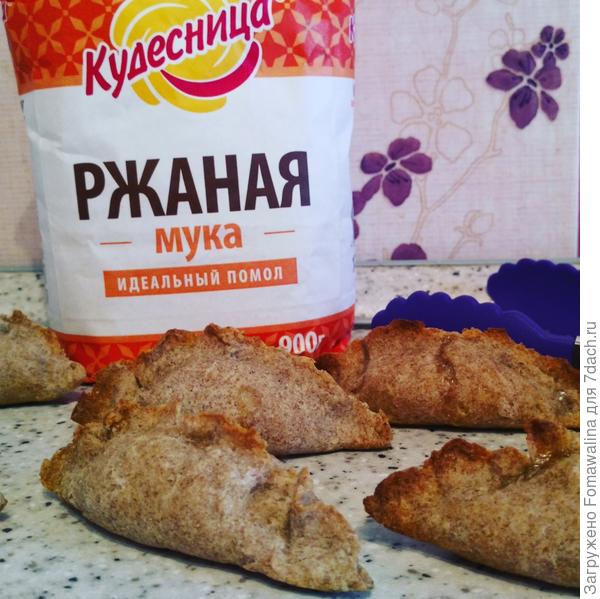 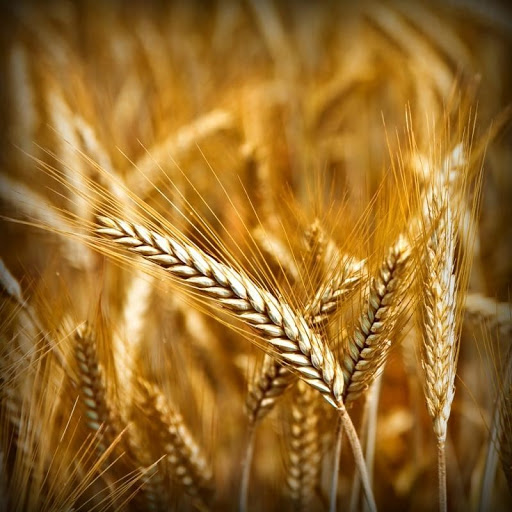 Гуси-лебеди полетали-полетали, покричали-покричали и ни с чем улетели к бабе-яге. Девочка сказала печи спасибо и вместе с братцем прибежала домой. А тут и отец с матерью пришли.
Лебедь, гусь - водоплавающие птицы.
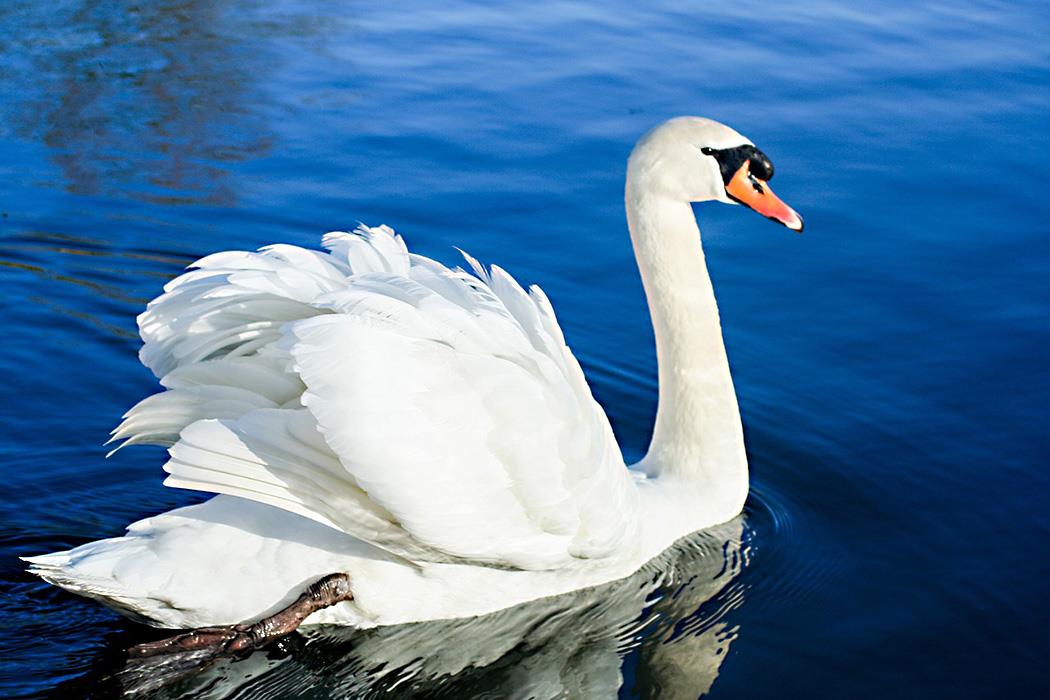 Ответьте на вопросы
– Назовите героев сказки.
– Что же случилось у сестрицы?
– Кого она встретила по дороге, когда искала братца?
–– Где она нашла своего братца?
–– Кто потом помогал им добраться до дома?
– Удалось ли им вернуться домой?
Какой была девочка в начале сказки?
Позабыла, что ей приказывали родители. Оставила братца в траве играть. Сама побежала играть с подружками, заигралась.
Как она разговаривала с печкой, яблоней, речкой?
— Стану я ржаной пирог есть! У моего батюшки и пшеничные не едятся.
— У моего батюшки и садовые не едятся… — У моего батюшки и сливочки не едятся…
— Печка, матушка, спрячь меня!
— Яблоня, матушка, спрячь меня!
— Речка, матушка, спрячь меня!
Как ласково назвать предмет
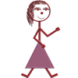 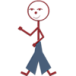 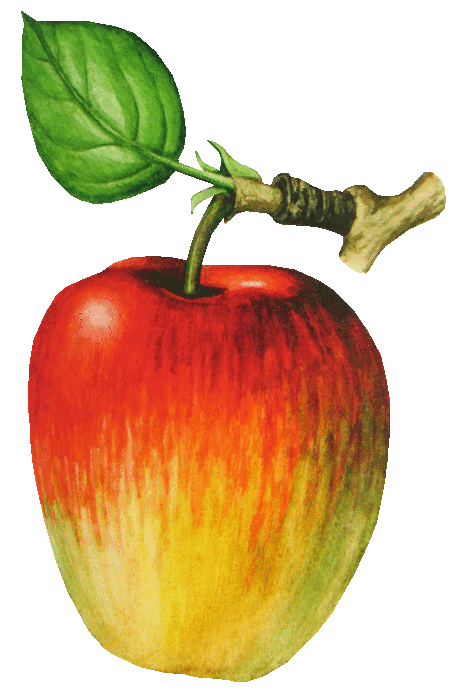 Добавьте суффиксы
Не сестра, а сестрица. 
Не брат, а … . 
Не мать, а … . 
Не подруги, а … . 
Не печь, а … . 
Не яблоня, а … . 
Не река, а …. . 
Не ёж, а … .
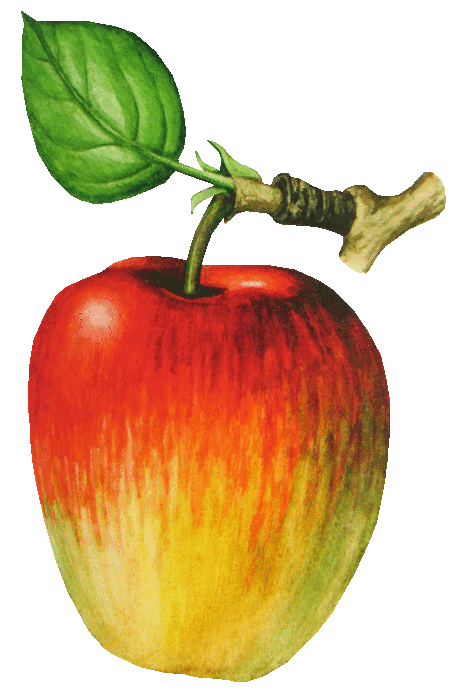 Добавьте суффиксы
Не сестра, а сестрица. 
Не брат, а братец.
Не мать, а матушка. 
Не подруги, а подруженьки . 
Не печь, а печка . 
Не яблоня, а яблонька. 
Не река, а речка. 
Не ёж, а ёжик.
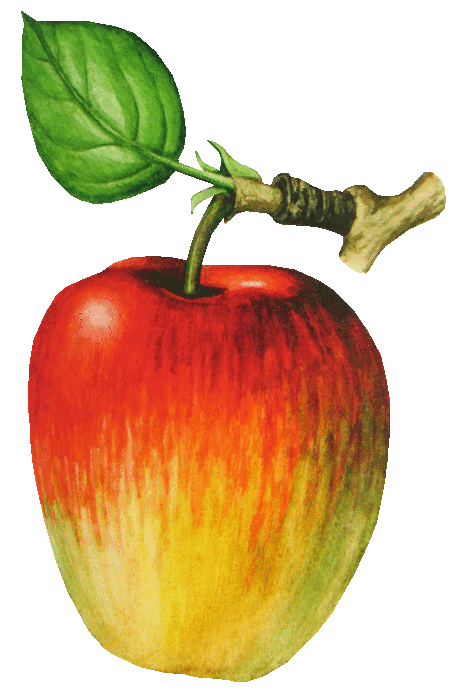 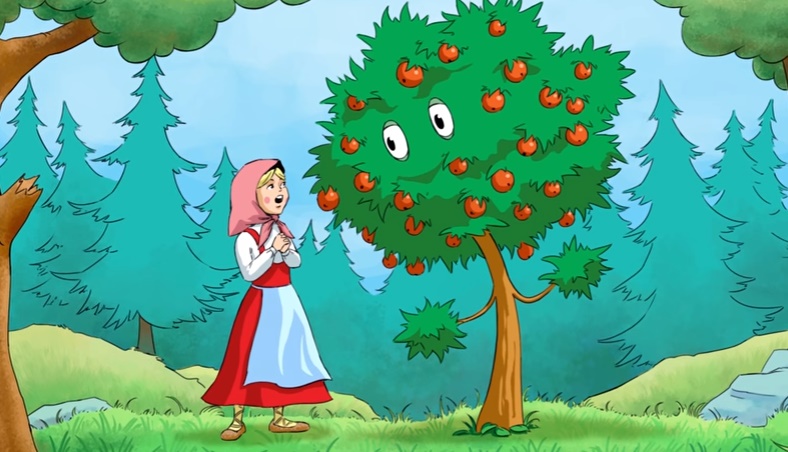 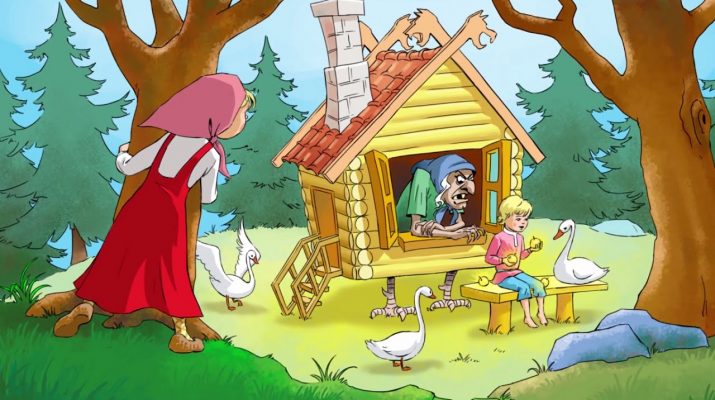 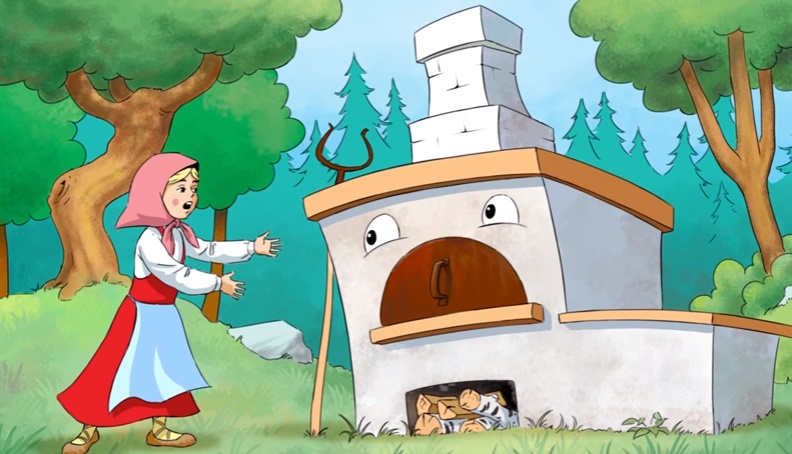 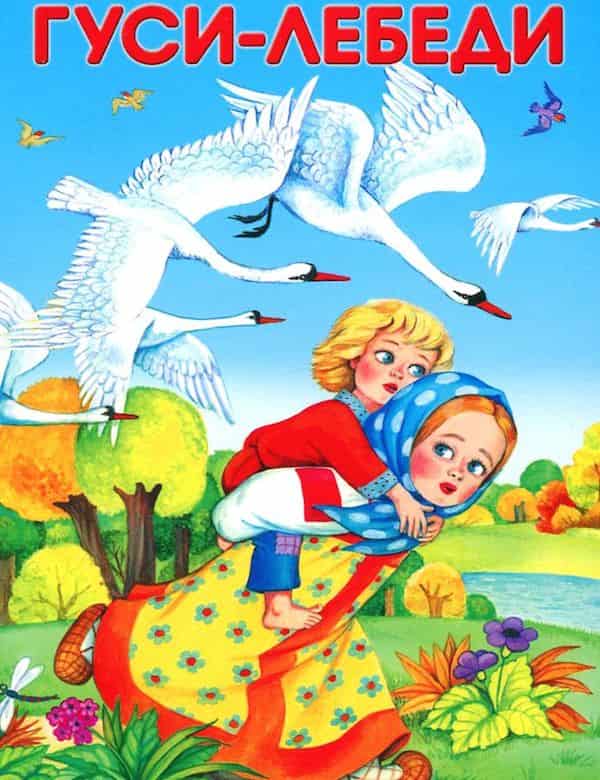 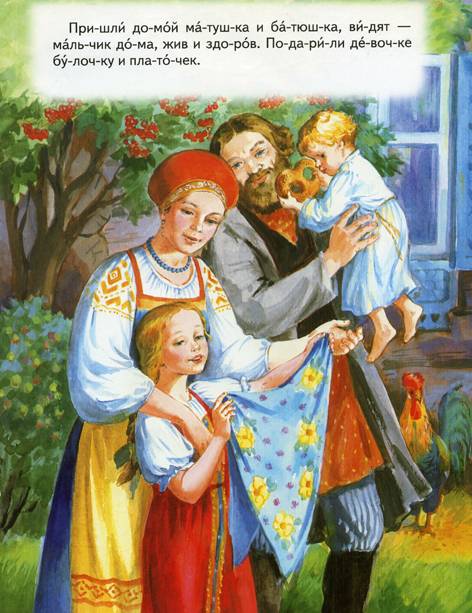 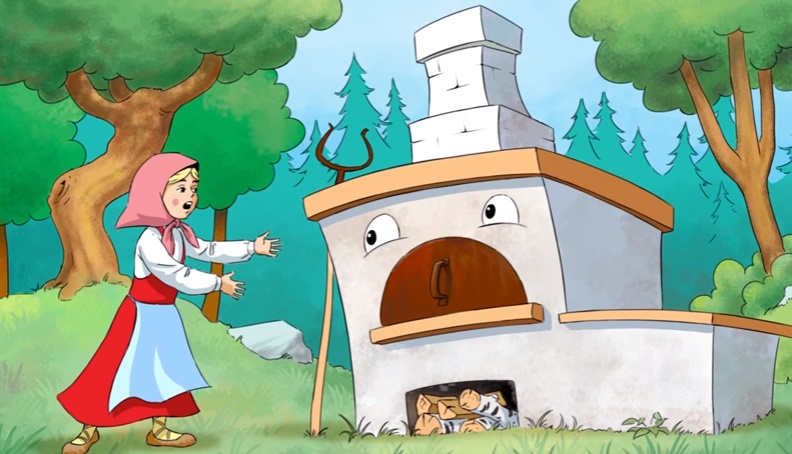 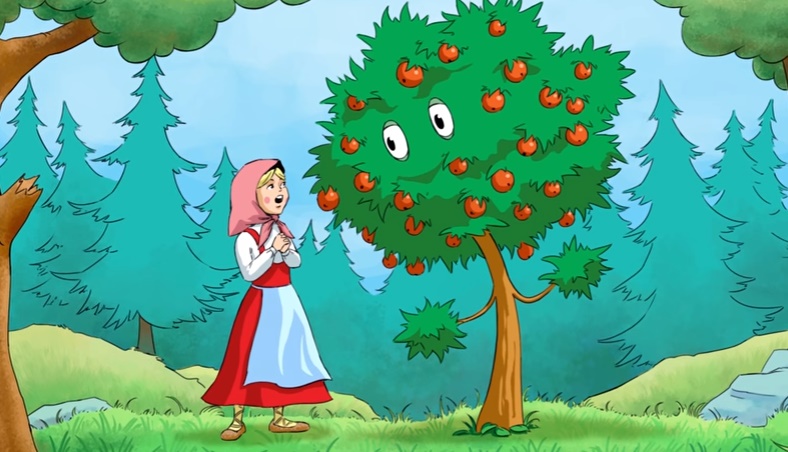 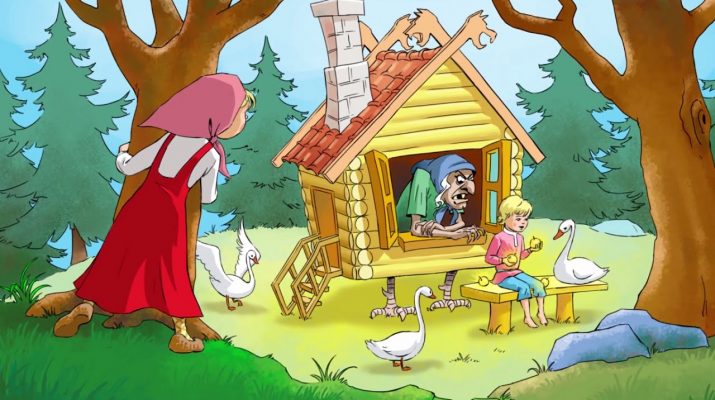 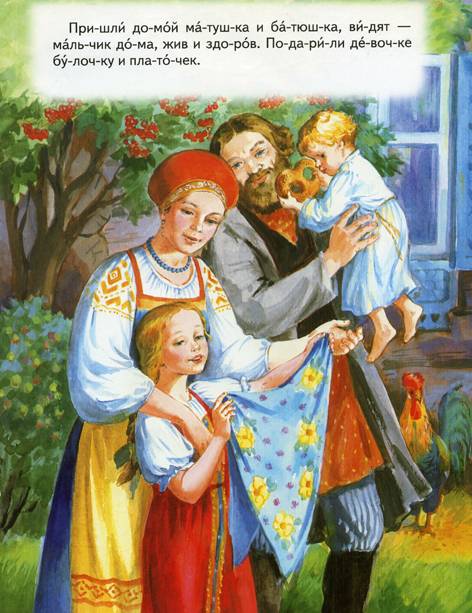 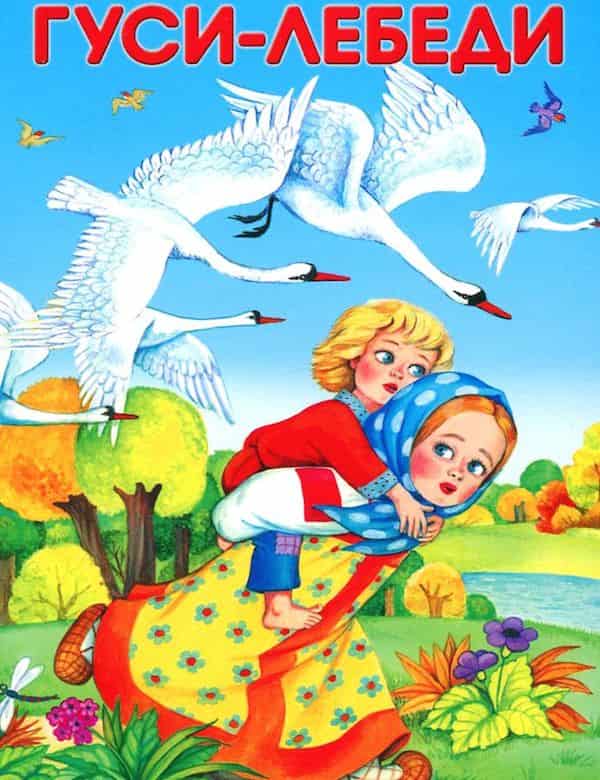 Составим схему пути сестрички при спасении братца.
печка
яблоня
дом
речка
Баба яга
Закрепление нового материала.
Познакомились с русской народной сказкой “Гуси-лебеди”;
Какие бывают сказки?
Волшебные, бытовые, сказки о животных.
«Гуси-лебеди»- какая сказка?
Волшебная.
Чему учат нас сказки?
Быть послушными, добрыми, ласковыми, решительными.
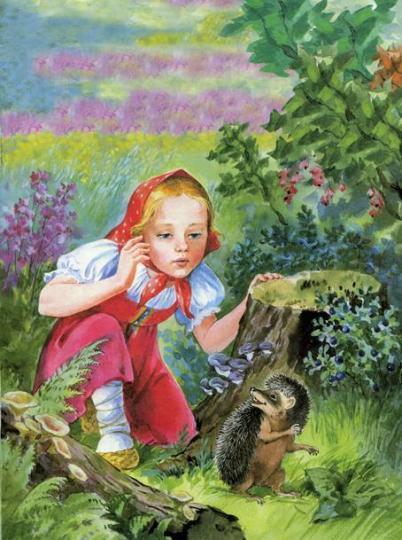 Задание для самостоятельного выполнения
Прочитать выразительно сказку.
Ответить на вопросы и задания на стр.123.
Найти и выписать в тетради слова с ласковым значением.
Выучить пословицы.
Посмотреть мультфильм.
Нарисовать понравившийся отрывок.
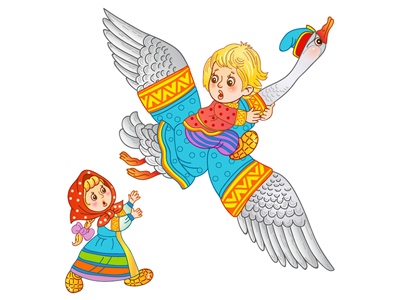